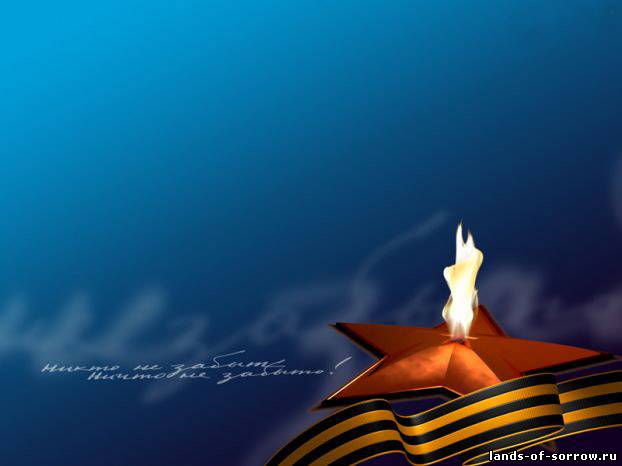 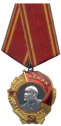 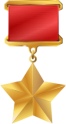 ГОРОДА 
ПОБЕДЫ
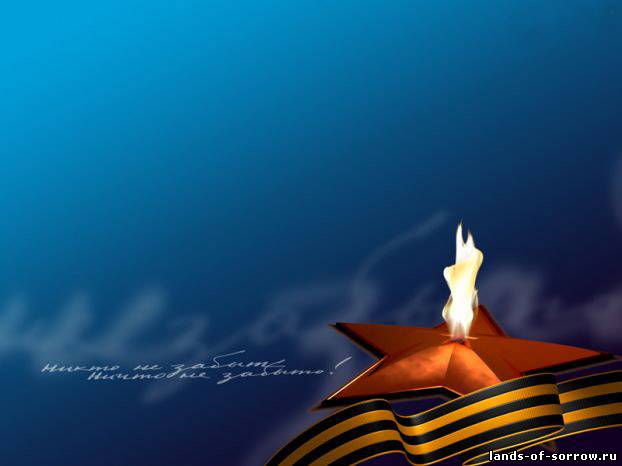 Брест
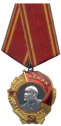 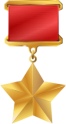 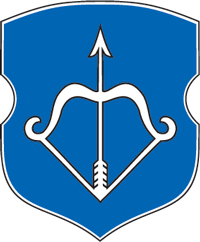 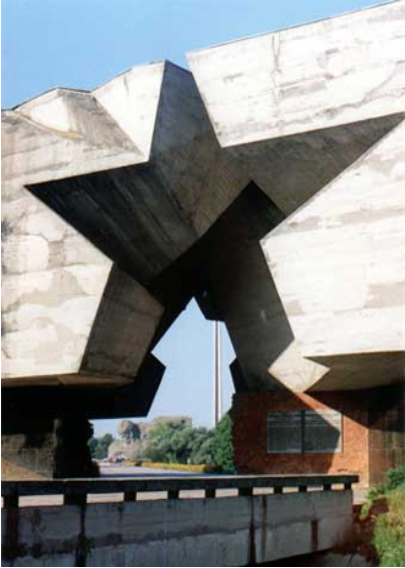 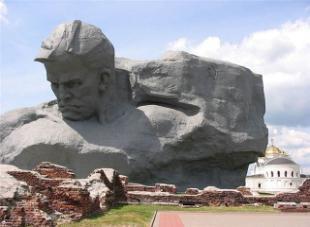 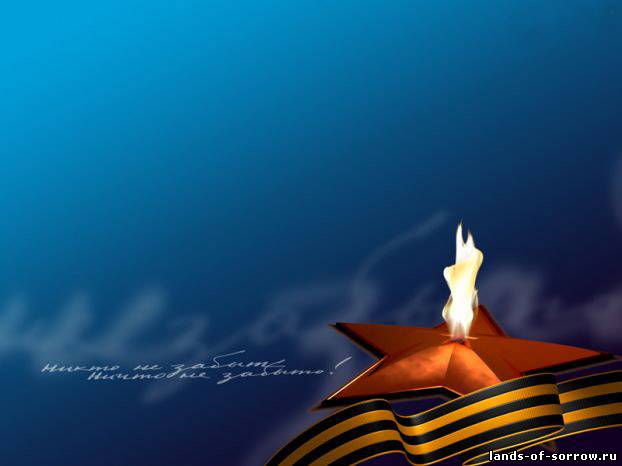 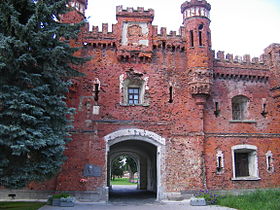 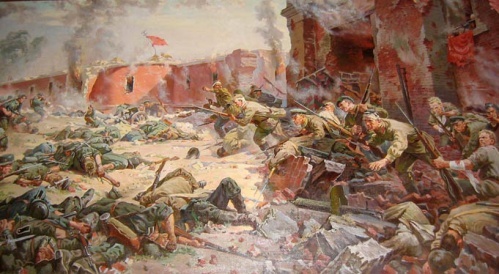 Оборона г. Бреста, начало войны
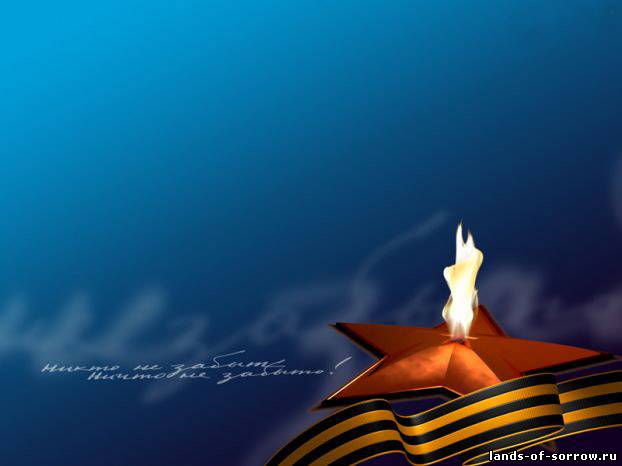 Тула
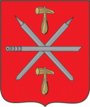 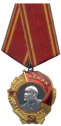 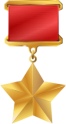 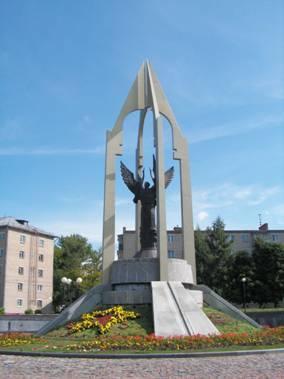 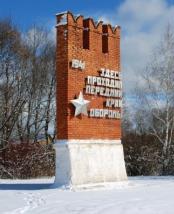 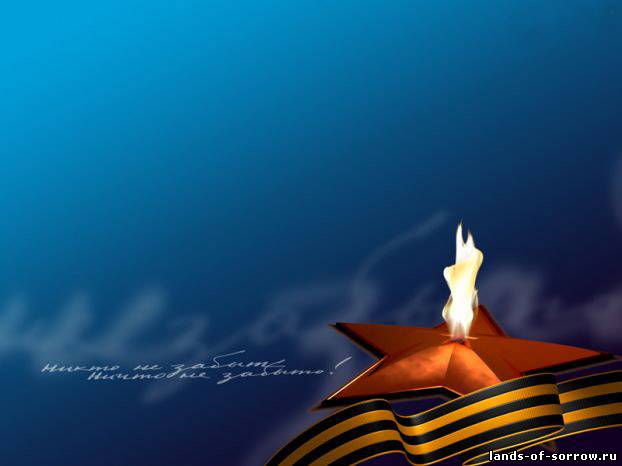 Киев
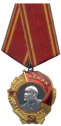 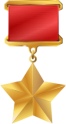 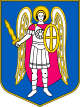 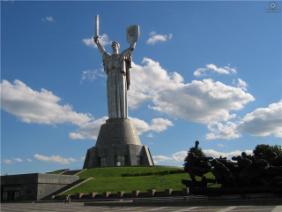 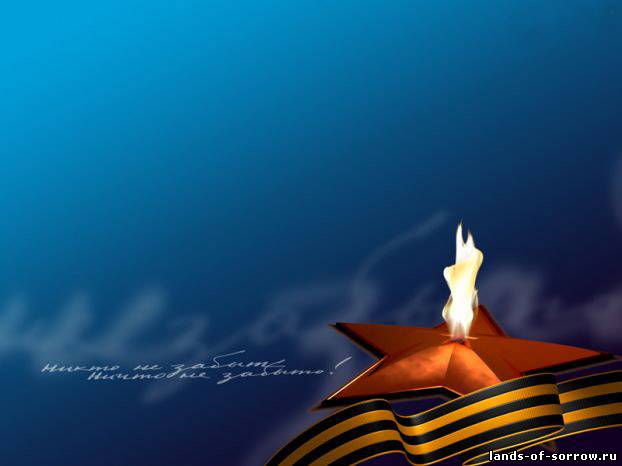 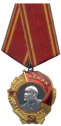 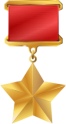 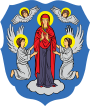 Минск
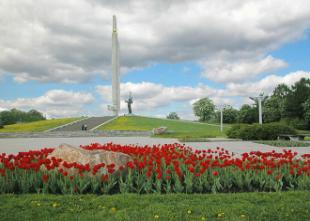 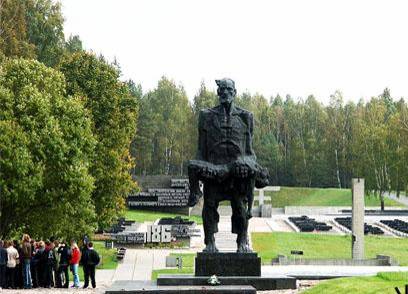 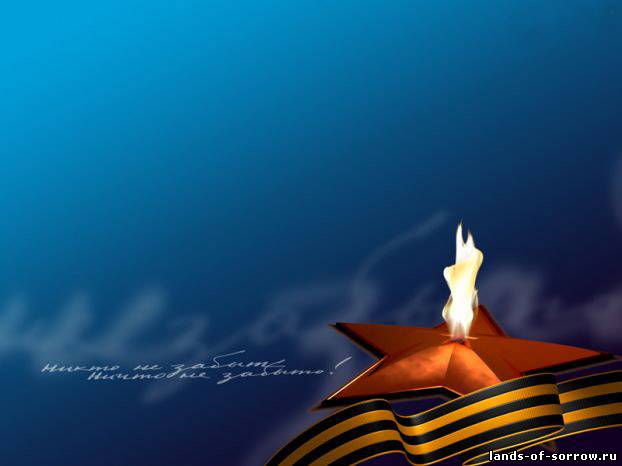 Смоленск
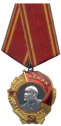 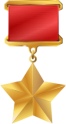 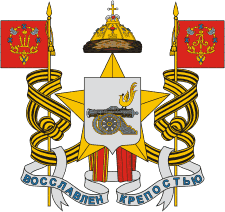 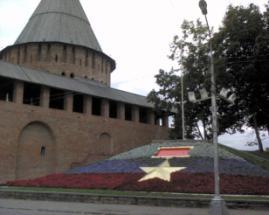 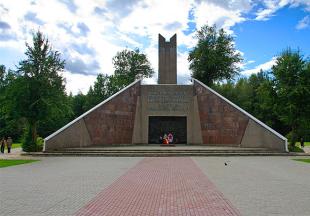 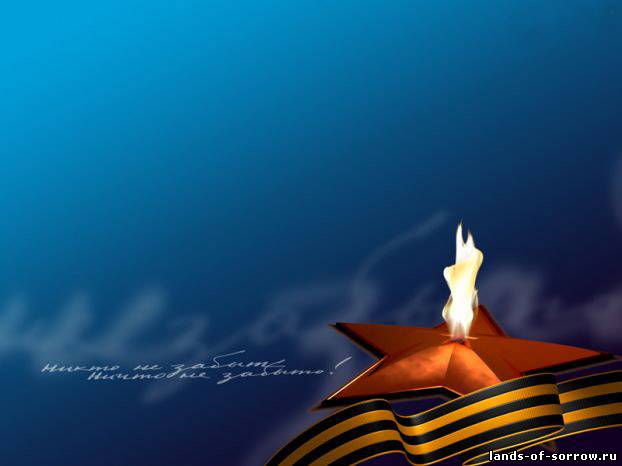 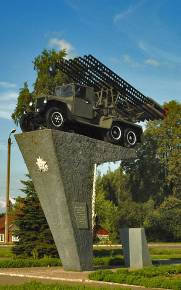 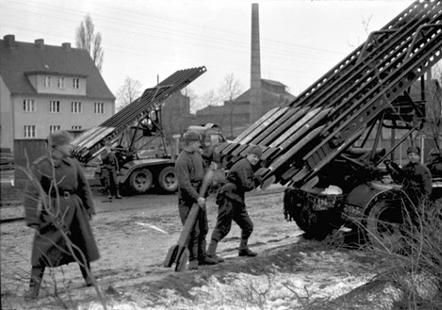 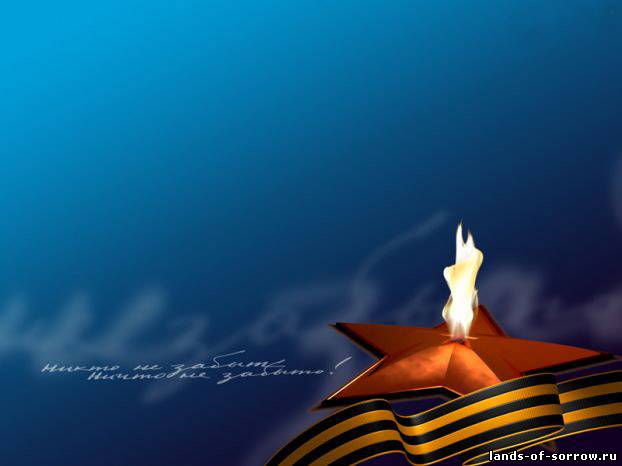 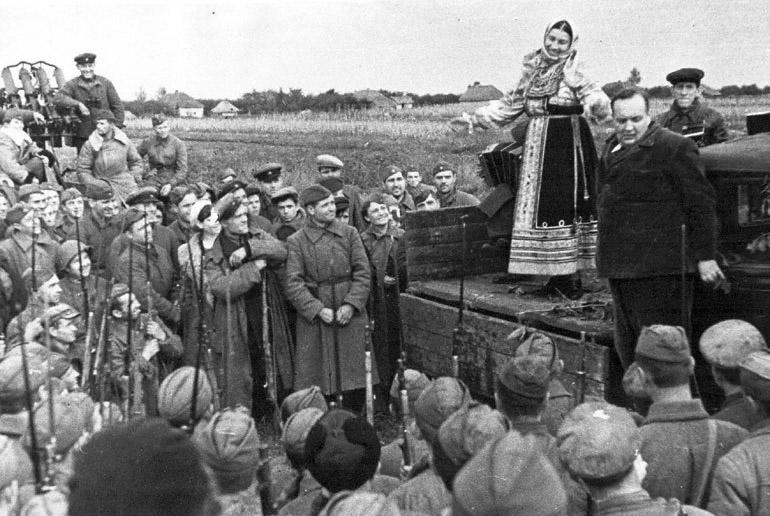 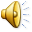 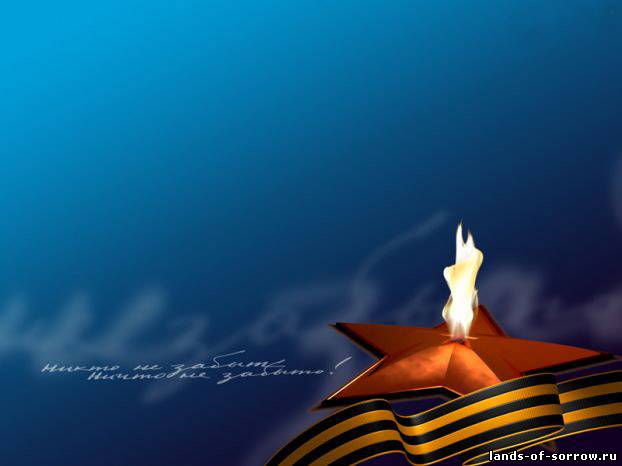 Ленинград
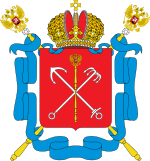 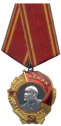 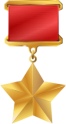 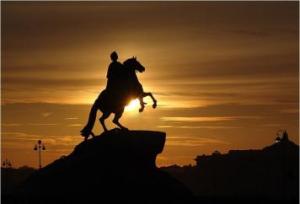 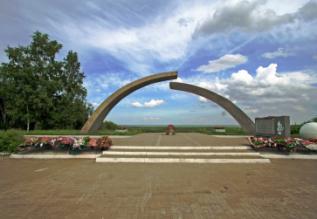 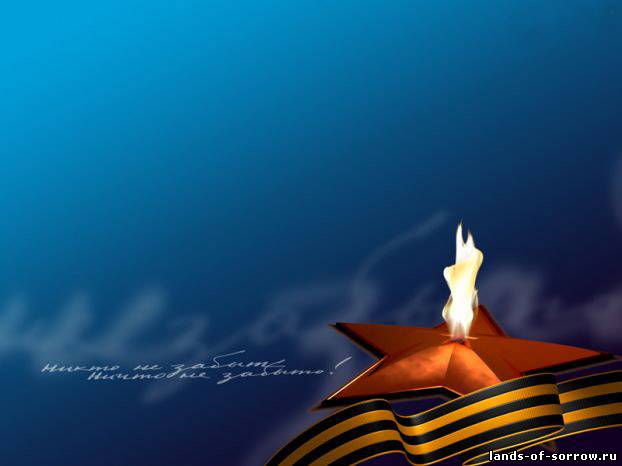 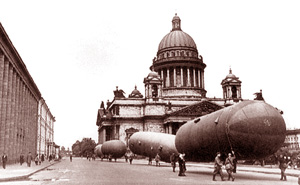 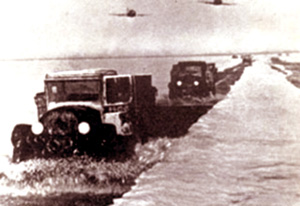 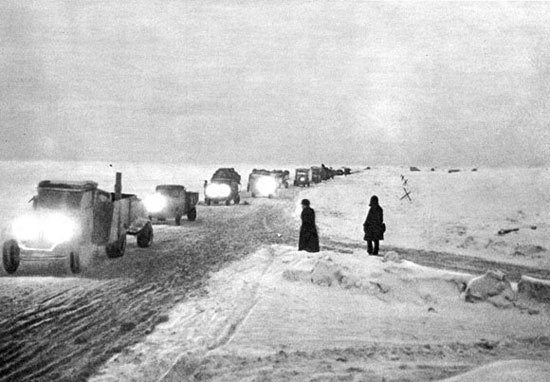 Ладога, дорога жизни
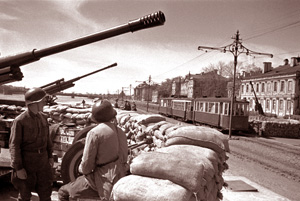 Блокада
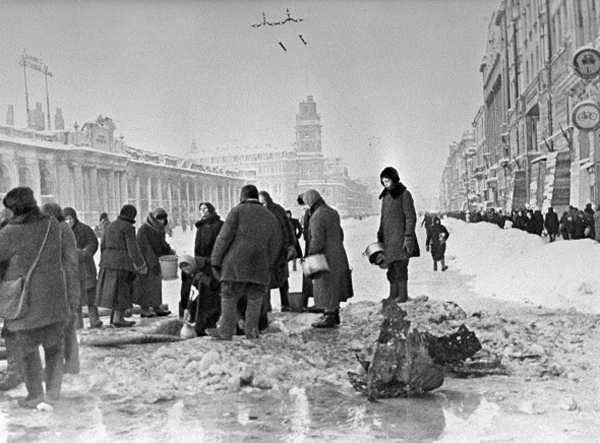 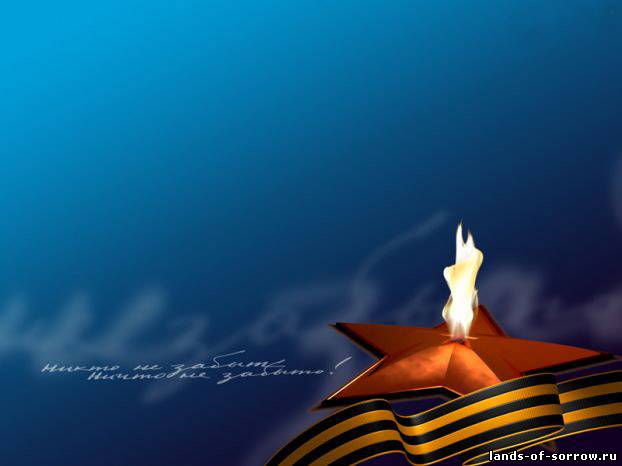 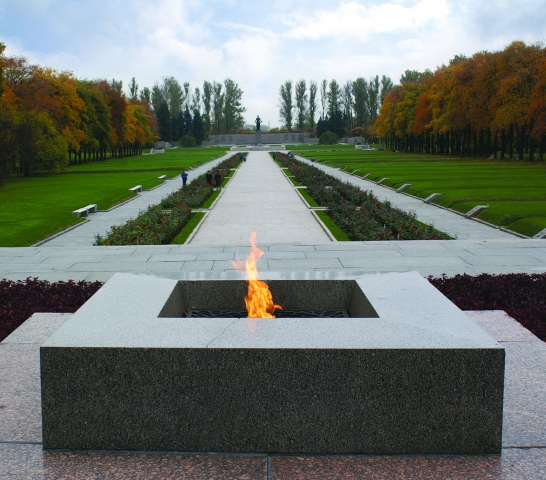 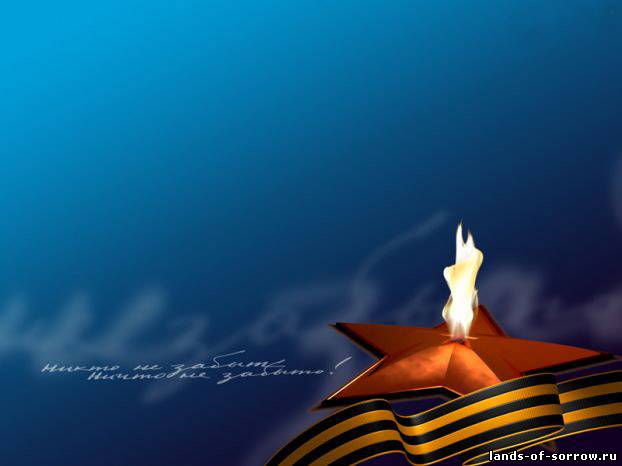 Одесса
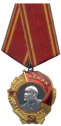 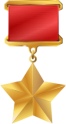 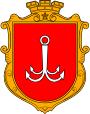 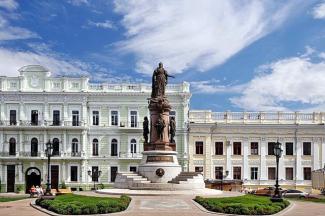 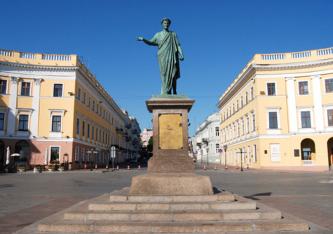 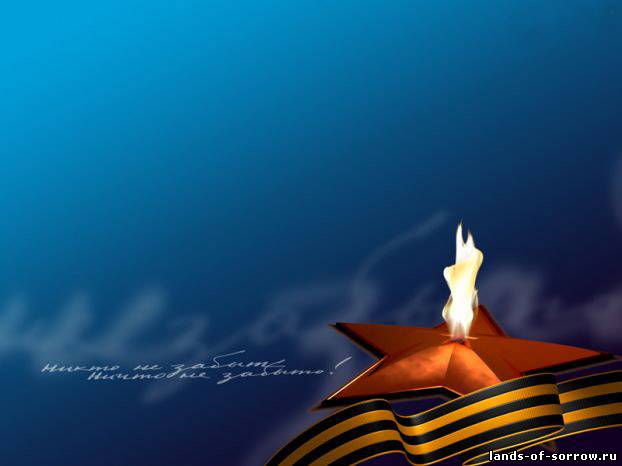 Керчь
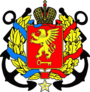 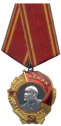 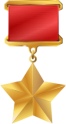 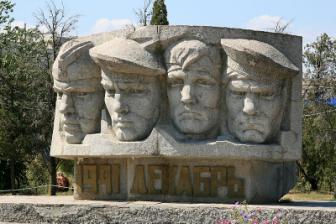 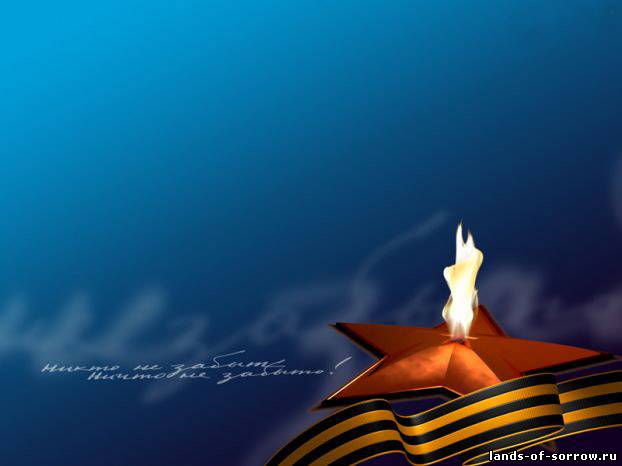 Новороссийск
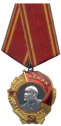 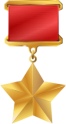 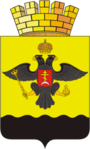 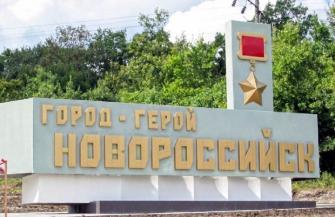 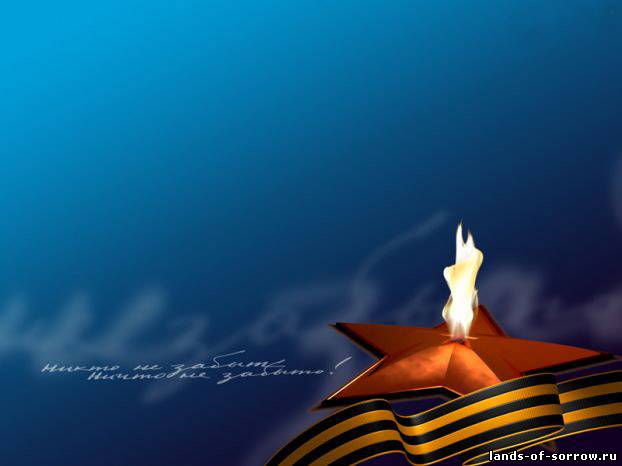 Мурманск
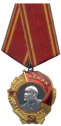 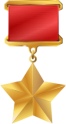 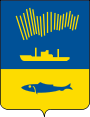 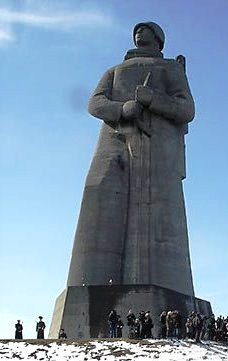 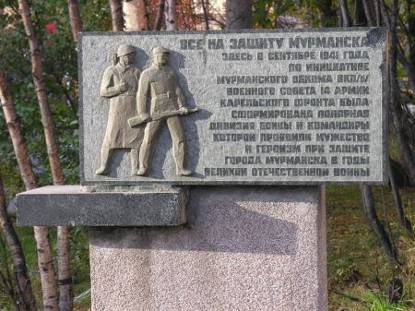 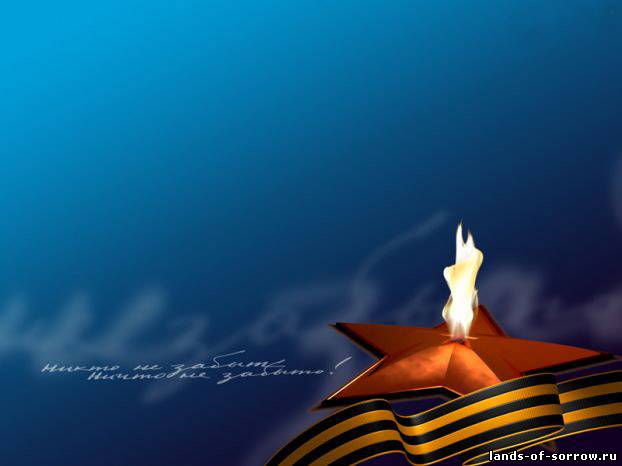 Севастополь
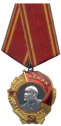 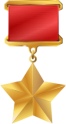 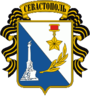 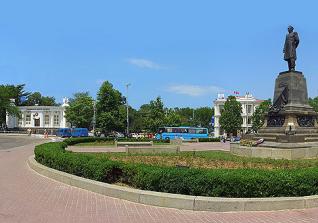 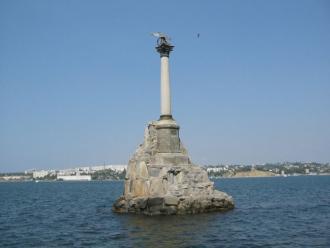 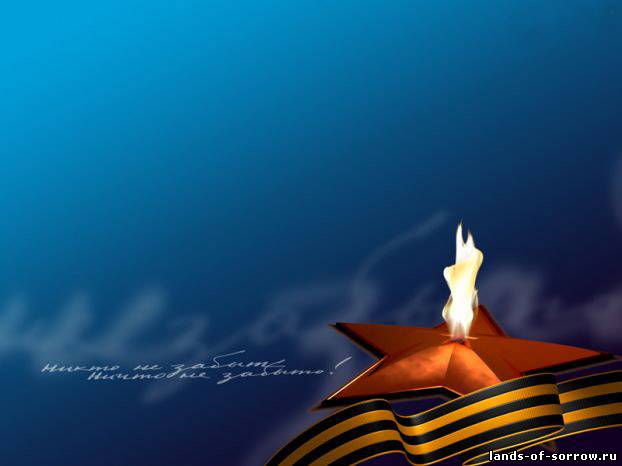 Волгоград
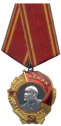 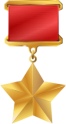 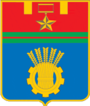 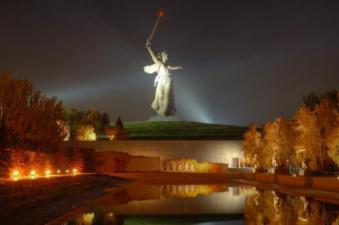 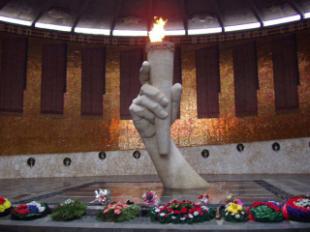 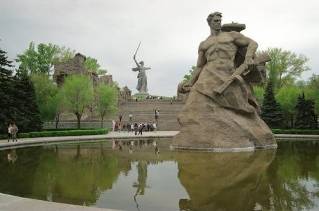 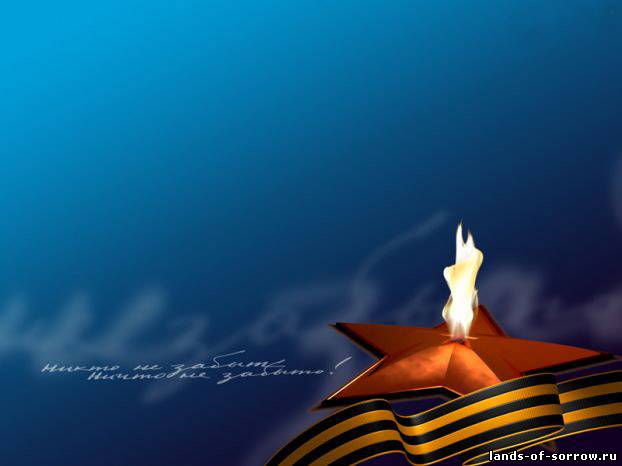 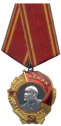 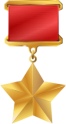 Москва
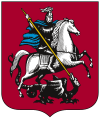 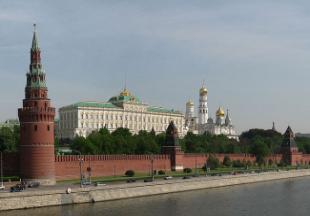 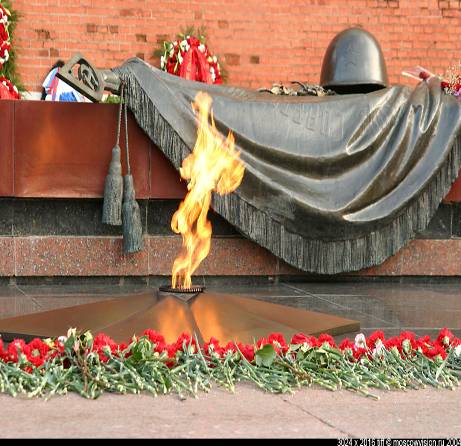 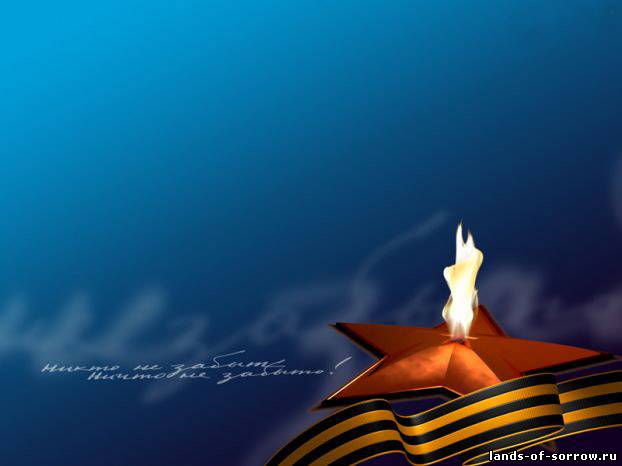 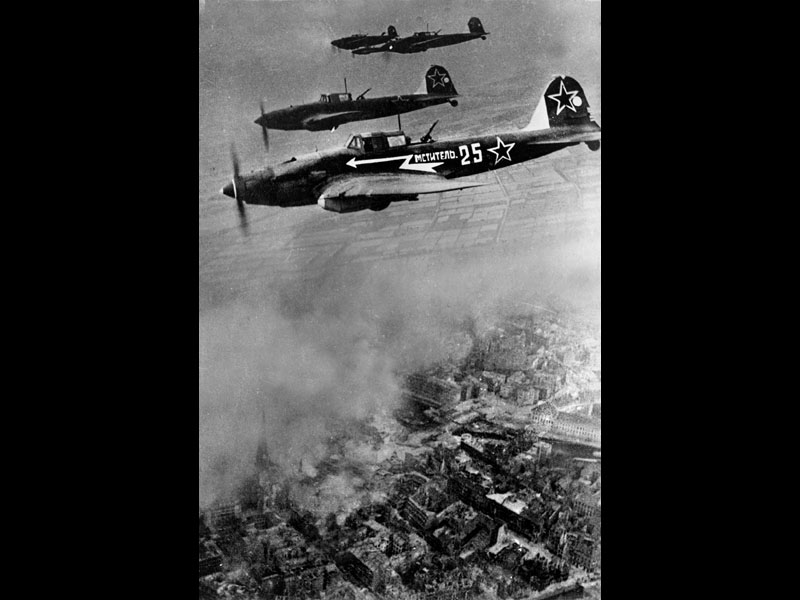 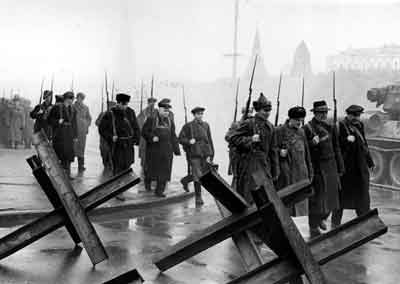 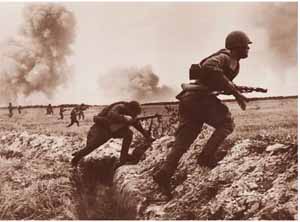 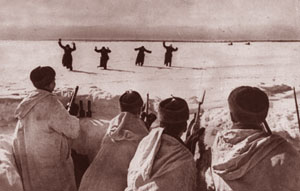 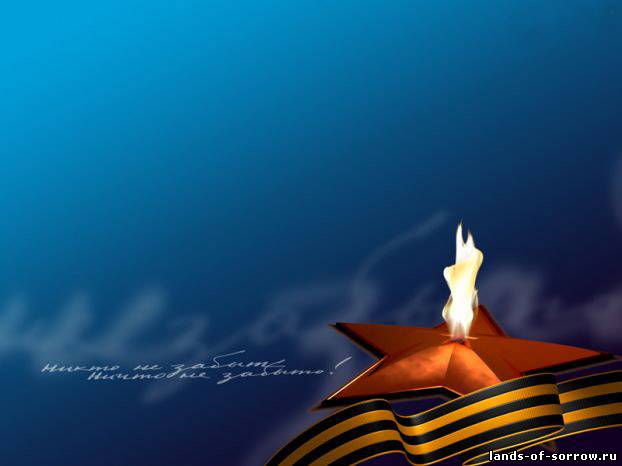 Люди!
   Пока сердца
   Ваши стучат,
   Помните,
   Какою ценой
   Завоевано счастье,
   Пожалуйста, 
   Помните! 
         Р.Рождественский
.
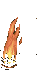 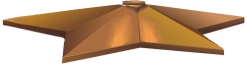 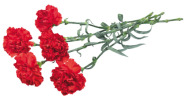 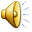